Vendor Landscape: Email Security Gateway
The emails that you want are only the tip of the iceberg that you get.
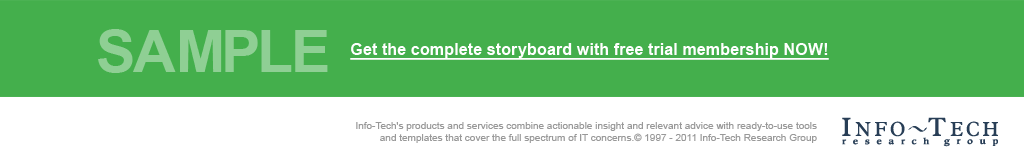 Info-Tech's products and services combine actionable insight and relevant advice with ready-to-use toolsand templates that cover the full spectrum of IT concerns.© 1997 - 2014 Info-Tech Research Group
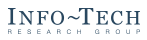 Introduction
Email security is as important today as it ever was. Organizations must implement an Email Security Gateway (ESG) to protect their most widely used business tool: email.
This Research Is Designed For:
This Research Will Help You:
Enterprises seeking to select a solution for ESG.
The following ESG use cases:
Information Security Managers who have decided to select and deploy an ESG but are unfamiliar with the space.
Information Security Managers who have decided to upgrade or switch ESG vendors and require advisory research.
Organizations looking to optimize their email security.
Organizations looking to resolve email-based cyber attacks and data breaches.
Understand what’s new in the ESG market.
Evaluate ESG vendors and products for your enterprise needs.
Determine which products are most appropriate for particular use cases and scenarios.
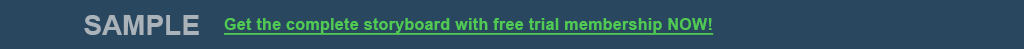 How to use this Vendor Landscape
There are multiple ways you can use this Info-Tech Vendor Landscape in your organization. Choose the option that best fits your needs:
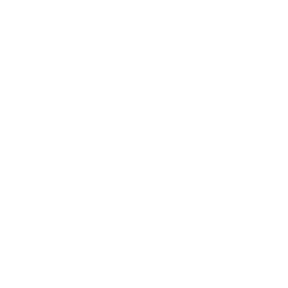 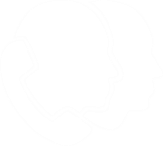 Free Guided Implementation
Vendor Landscape
We recommend that you supplement the Vendor Landscape with a Guided Implementation.
At no additional cost to you*, our expert analysts will provide telephone assistance to you and your team at key milestones in the decision to review your materials, answer your questions, and explain our methodologies.
Do-It-Yourself
Use this Vendor Landscape to help you complete your purchasing decision. The slides in this deck will walk you through our recommended evaluated vendors in this market space with supporting tools and deliverables ready for you to make your decision.
*Gold and Silver level subscribers only
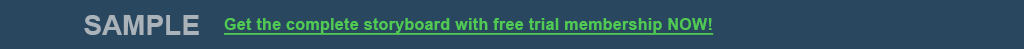 Guided Implementation points in the ESG Vendor Landscape
Book a Guided Implementation Today: Info-Tech is just a phone call away and can assist you with your evaluation. Our expert Analysts can guide you to successful technology selection.
Here are the suggested Guided Implementation points for the ESG Vendor Landscape:
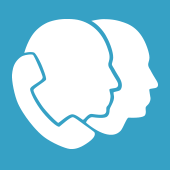 This symbol signifies when you’ve reached a Guided Implementation point in your project.
To enroll, send an email to GuidedImplementations@InfoTech.com or call 1-888-670-8889 and ask for the Guided Implementation Coordinator.
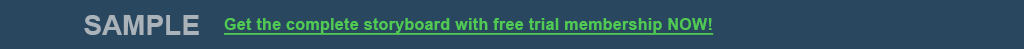 Market overview
How it got here
Where it’s going
Email Security Gateways developed steadily over the 2000s in reaction to the increase in spam and other unwanted emails, as well as new email-based threat developments.
Development of authentication methods, machine learning, blacklisting, whitelisting, and content filtering moved from the frontier defenses of ESGs to necessary stakes. 
The number of market competitors decreased due to the need for large intelligence gathering capabilities to stay up to date on the latest threats and attack campaigns. 
Proliferation of botnets to create zombie attacks as well as to compromise whitelisted domains underscore the need for active content filtering and behavioral analysis. 
The recent development of spear phishing (targeted email attacks) has resurged the need for ESGs to protect against the most costly of user credential compromise or intellectual property theft.
The threat landscape is becoming more advanced, fast paced, and reactive with more persistent adversaries. Traditional mass attacks and general spam are still a huge concern and nuisance. 
The proliferation of spear phishing, either by criminal organizations, hacktivist groups, or state sponsored groups, is developing into a standard attack method with commodity style markets selling and reselling these techniques. 
Vendors are placing a focus on integrated security solutions so that incoming and outgoing traffic across internet, email, and other streams can be analyzed across mediums with multiple tools to detect unidentified attacks. This can include integration with DLP, SIEM, IDPS, firewalls, and other security solution products. 
There is a general development by cloud ESG providers to become more robust in their offerings to meet the general market push by organizations to move to the cloud with other functions.
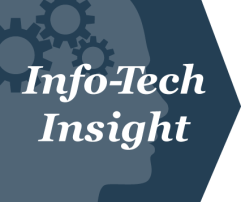 As the market evolves, capabilities that were once cutting edge become default and new functionality becomes differentiating. Anti-phishing with anti-spear-phishing has become a Table Stakes capability and should no longer be used to differentiate solutions. Instead, focus on dynamic content and URL execution and redactive outbound filtering to get the best fit for your requirements.
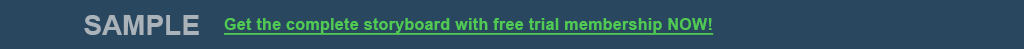 Email security gateway vendor selection / knock-out criteria: market share, mind share, and platform coverage
ESG solutions must maintain conventional email security against vast amounts of spam and malware, as well as being equipped to detect spear phishing attacks while enabling easy management and easy reporting.
For this Vendor Landscape, Info-Tech focused on those vendors that offer broad capabilities across multiple platforms and that have a strong market presence and/or reputational presence among small and mid-sized enterprises.
Included in this Vendor Landscape:
Barracuda. A well developed offering of security features but not advanced enough for large enterprises. 
Cisco. A strategic vendor based on nonsecurity-related offerings.
Clearswift. Advanced offerings for the highest of security needs. 
Fortinet. Extremely low price point and focused on a UTM deployment model. 
Google. Complete cloud-based business offering but with compliance and privacy concerns. 
McAfee. One of the most viable security vendors, but at a cost. 
Microsoft. Selected primarily based on nonsecurity-related offerings that are considered essential. 
Proofpoint. A pure play vendor with a focus on advanced technical offerings for large enterprises. 
Sophos. Extremely strong security offering and decent price point but with no hosted offering.
Symantec. Widely known vendor with wealth of threat intelligence but lack of integrated capabilities. 
Trend Micro. A purely email-focused vendor with encryption problems. 
Websense. Compliance and targeted attack strengths but with vendor focus on UTM.
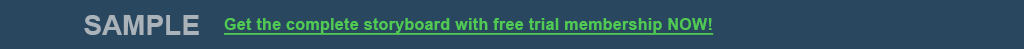 Email security gateway criteria & weighting factors
Product Evaluation Criteria
Usability
Criteria Weighting
The solution provides basic and advanced feature/functionality.
Features
Features
Usability
The end-user and administrative interfaces are intuitive and offer streamlined workflow.
Affordability
Affordability
Implementing and operating the solution is affordable given the technology.
Architecture
Product
Architecture
Multiple deployment options and extensive integration capabilities are available.
Vendor Evaluation Criteria
Viability
Vendor is profitable, knowledgeable, and will be around for the long term.
Vendor
Strategy
Vendor is committed to the space and has a future product and portfolio roadmap.
Viability
Strategy
Reach
Vendor offers global coverage and is able to sell and provide post-sales support.
Channel
Vendor channel strategy is appropriate and the channels themselves are strong.
Channel
Reach
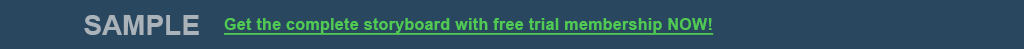 Table Stakes represent the minimum standard; without these, a product doesn’t even get reviewed
The Table Stakes
What does this mean?
The products assessed in this Vendor LandscapeTM meet, at the very least, the requirements outlined as Table Stakes. 

Many of the vendors go above and beyond the outlined Table Stakes, some even do so in multiple categories. This section aims to highlight the products’ capabilities in excess of the criteria listed here.
What it is:
Feature
Basic inbound blocking using multitude of triggers: IP address, content, header, and other reputation-based identifiers.
Anti-Spam/Bulk Email Detection
Anti-Phishing/ Spear Phishing
Heuristic detection techniques that recognize common characteristics of phishing attacks.
If Table Stakes are all you need from your ESG solution, the only true differentiator for the organization is price. Otherwise, dig deeper to find the best price to value for your needs.
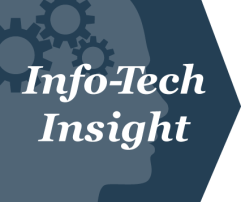 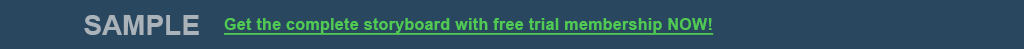 Advanced features are the capabilities that allow for granular market differentiation
Scoring Methodology
Advanced Features
Info-Tech scored each vendor’s features offering as a summation of its individual scores across the listed advanced features. Vendors were given one point for each feature the product inherently provided. Some categories were scored on a more granular scale with vendors receiving half points.
What we looked for:
Feature
Live detection and following of URL embedded links and execution of active content.
Real Time URL & Malware Detection
End-user email digest release capability and client integration for fine tuning.
End-User Spam Visibility & Controls
Data Loss Prevention
Outbound content filtering based on policy configuration with notification or redactive functions.
Anti-Malware Signature Detection
Comprehensive signature malware detection capabilities through threat intelligence sourcing.
Anti-Malware Behavioral Detection
Active code detection and execution.
Encryption / Decryption
Advanced capabilities to encode data and  information with visibility and controls.
For an explanation of how Advanced Features are determined, see Information Presentation – Feature Ranks (Stoplights) in the Appendix.
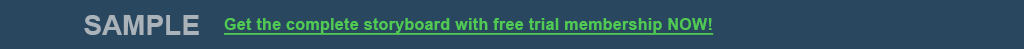 Advanced features are the capabilities that allow for granular market differentiation
Scoring Methodology
Advanced Features (Continued)
Info-Tech scored each vendor’s features offering as a summation of its individual scores across the listed advanced features. Vendors were given one point for each feature the product inherently provided. Some categories were scored on a more granular scale with vendors receiving half points.
What we looked for:
Feature
DKIM & SPF Support
Domain Keys Identified Mail and Sender Policy Framework encryption support.
Integration and support capabilities with third-party hosted email providers.
Hosted Email Support
Inbound and outbound logging capabilities.
Email Retention/ Archiving
The ability to deploy in combination between a hosted and on-premise solution.
Hosted & Hybrid Deployment Solutions
For an explanation of how Advanced Features are determined, see Information Presentation – Feature Ranks (Stoplights) in the Appendix.
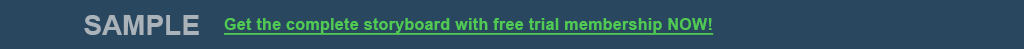 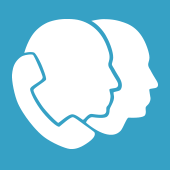 Shortlist Assistance & Requirements
Arrange a call now: email GuidedImplementations@InfoTech.com or call       1-888-670-8889 and ask for the Guided Implementation Coordinator.
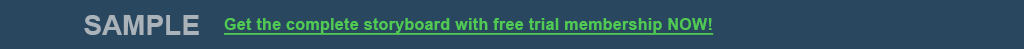 Info-Tech Research Group Helps IT Professionals To:
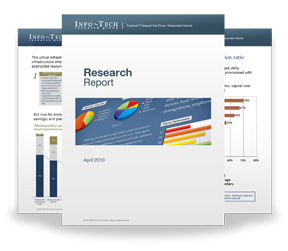 Quickly get up to speedwith new technologies
Make the right technologypurchasing decisions – fast
Deliver critical ITprojects, on time andwithin budget
Manage business expectations
Justify IT spending andprove the value of IT
Train IT staff and effectivelymanage an IT department
Sign up for free trial membership to get practical
solutions for your IT challenges
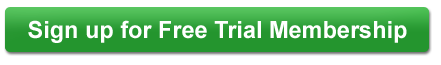 “Info-Tech helps me to be proactive instead of reactive –a cardinal rule in a stable and leading edge IT environment.
- ARCS Commercial Mortgage Co., LP
Toll Free: 1-888-670-8889
www.infotech.com
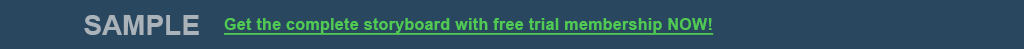 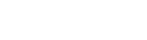